CSE 311: Foundations of Computing
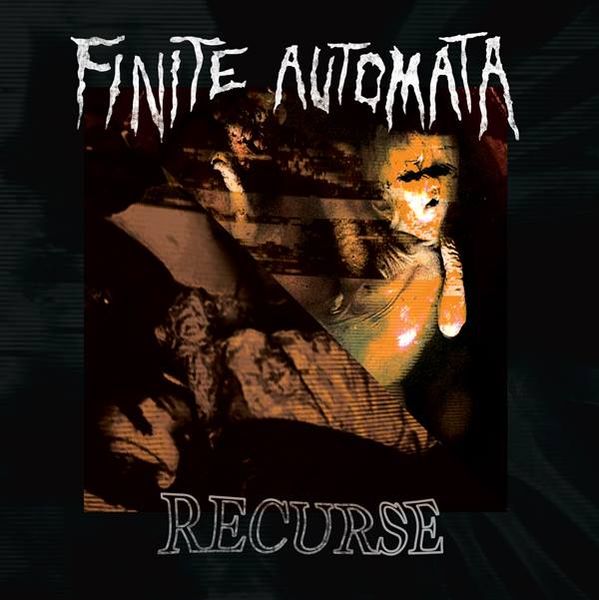 0
2
S0[1]
S1
[0]
0
1
2
3
3
0
1
1
0
S2[1]
S3
[0]
1
2
2
3
3
1
2
2
3
S4[1]
S5
[0]
0
0
1
3
highlights
FSMs with output at states
State minimization
0
2
S0[1]
S1
[0]
0
1
2
3
0
1,3
3
1,2
0
S2[1]
S3
[0]
1
⇒
2
3
highlights
Lemma:  The language recognized by a DFA is the set of
strings x that label some path from its start state to one
of its final states
0
0
1
1
1
s0
s1
s2
s3
0
0,1
Nondeterministic Finite Automaton (NFA)
Graph with start state, final states, edges labeled by symbols (like DFA) but
Not required to have exactly 1 edge out of each state labeled by each symbol--- can have 0 or >1
Also can have edges labeled by empty string ɛ
Definition:  x is in the language recognized by an NFA if and only if x labels a path from the start state to some final state
1
1
1
s0
s1
s2
s3
0,1
0,1
Three ways of thinking about NFAs
Outside observer:  Is there a path labeled by x from the start state to some final state?  

Perfect guesser: The NFA has input x and whenever there is a choice of what to do it magically guesses a good one (if one exists)

Parallel exploration:  The NFA computation runs all possible computations on x step-by-step at the same time in parallel
Goal: NFA to recognize...
binary strings that have an even # of 1’s or contain the substring 111
NFAs and regular expressions
regular expressions over 
Basis:
, ɛ are regular expressions
a is a regular expression for any a  
Recursive step:
If A and B are regular expressions then so are:
(A  B)
 (AB)
A*
Base Case
Case :


Case ɛ:


Case a:
Base Case
Case :


Case ɛ:


Case a:
a
Inductive Hypothesis
Inductive Step
Case (A  B):
Inductive Step
Case (A  B):
ɛ
ɛ
Inductive Step
Case (AB):
Inductive Step
Case (AB):
ɛ
ɛ
Inductive Step
Case A*
Inductive Step
Case A*
ɛ
ɛ
NA
ɛ
Build an NFA for (01 1)*0
Solution
(01 1)*0
0
ɛ
1
ɛ
ɛ
ɛ
ɛ
0
ɛ
ɛ
ɛ
ɛ
1
NFAs and DFAs
Every DFA is an NFA
DFAs have requirements that NFAs don’t have

Can NFAs recognize more languages?
NFAs and DFAs
Every DFA is an NFA
DFAs have requirements that NFAs don’t have

Can NFAs recognize more languages?   No!

Theorem:  For every NFA there is a DFA that recognizes exactly the same language
Conversion of NFAs to a DFAs
Proof Idea:
The DFA keeps track of ALL the states that the part of the input string read so far can reach in the NFA

There will be one state in the DFA for each subset of states of the NFA that can be reached by some string
Conversion of NFAs to a DFAs
New start state for DFA
The set of all states reachable from the start state of the NFA using only edges labeled ɛ
f
ɛ
ɛ
a,b,e,f
a
b
ɛ
e
DFA
NFA
Conversion of NFAs to a DFAs
For each state of the DFA corresponding to a set S of states of the NFA and each symbol s 
Add an edge labeled s to state corresponding to T, the set of states of the NFA reached by 
starting from some state in S, then
following one edge labeled by s, and
then following some number of edges labeled by ɛ
T will be  if no edges from S labeled s exist
f
d
1
ɛ
ɛ
1
g
b
1
c
b,e,f
c,d,e,g
ɛ
e
1
1
Conversion of NFAs to a DFAs
Final states for the DFA
All states whose set contain some final state of the NFA
c
e
a,b,c,e
a
b
DFA
NFA
Example: NFA to DFA
a
ɛ
1
0
b
c
0
0,1
NFA
DFA
Example: NFA to DFA
a,b
a
ɛ
1
0
b
c
0
0,1
NFA
DFA
Example: NFA to DFA
0
a,b
a
1
ɛ
1
c
0
b
c
0
0,1
NFA
DFA
Example: NFA to DFA
0
a,b
a
1
ɛ
1
1
b
c
0
b
c
0
0
0,1
b,c
NFA
DFA
Example: NFA to DFA
0

a,b
a
1
0
1
ɛ
1
1
b
c
0
b
c
0
0
0,1
b,c
NFA
DFA
Example: NFA to DFA
0,1
0

a,b
a
1
0
1
ɛ
1
1
b
c
0
b
c
0
0
0,1
b,c
NFA
DFA
Example: NFA to DFA
0,1
0

a,b
a
1
0
1
ɛ
1
1
b
c
0
1
b
c
0
0
0,1
b,c
a,b,c
0
NFA
DFA
Example: NFA to DFA
0,1
0

a,b
a
1
0
1
ɛ
1
1
b
c
0
1
b
c
0
0
0
0,1
1
b,c
a,b,c
0
NFA
DFA
Exponential Blow-up in Simulating Nondeterminism
In general the DFA might need a state for every subset of states of the NFA
Power set of the set of states of the NFA
n-state NFA yields DFA with at most 2n states
We saw an example where roughly 2n is necessary
Is the nth char from the end a 1?

The famous “P=NP?” question asks whether a similar blow-up is always necessary to get rid of nondeterminism for polynomial-time algorithms